Bolyai János 
és a Semmelweis-reflex
Csörgő T.
MTA Wigner FK, Budapest és EKE KRC, Gyöngyös
10. BerzeTÖK Tábor
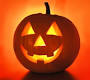 Visznek, 2017
A SEMMELWEIS-REFLEX
Nem fiziológiai értelemben működő. 
de reflex-szerű, automatikus emberi magatartás
Új információk, tények
Nem illeszthető be a jelenlegi képbe
Statisztikailag bizonyított eredmény, bizonyításra törekvő kreatív, progresszív kutatók
Automatikusan, érdemi vizsgálat nélkül elutasítják az ortodoxiát képviselő kutatók
Rögzült normák, hiedelmek, paradigmák alapján
Üldöztetés: Kigúnyolás, fenyegetés, állásvesztés, bántalmazás, halál
Minimális segítségkérés elutasítása a hivatalos tudomány ortodox képviselői részéről
Hivatali procedúrák hangsúlyozása <-> kreatív kutatás
Főleg az angolszász világban ismert fogalom
		Magyarul: A FELISMERÉS megelőzte a korát
USA: törekvés a reflex elkerülésére
SEMMELWEIS ÉS A S-REFLEX
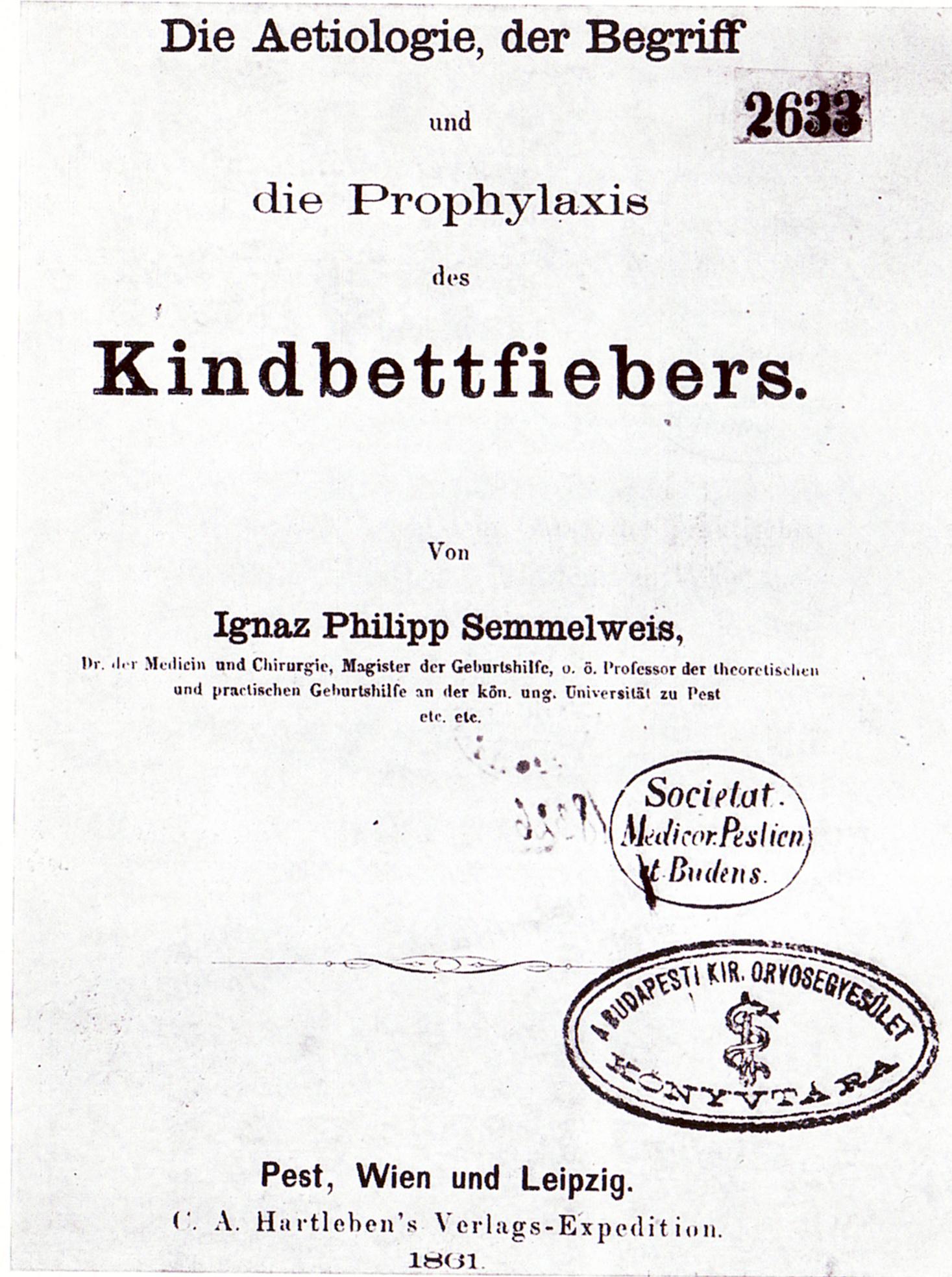 BOLYAI JÁNOS ÉLETE
Kolozsvár, 1802. december 15. – Marosvásárhely, 1860. január 27.  
	matematikus, hadmérnök, a hegedű és a kardforgatás mestere
	Bolyai Farkas kolozsvári matematika professzor fia és tanítványa.
	Édesanyja Benkő Zsuzsanna. Magyar-szász-székely ősök.
Édesapja Gauss barátja, mestere majd társa matematikából. Első aki megéérti.
Nem jut el tanulni Göttingenbe (anyagi okok, illetve Gauss segítségének hiánya)
Hadmérnöki képzés Bécsben. Matematika csak az első két tanévben.
Klasszikus, nehéz matematikai problémák érdeklik
Egyetlen tudományos publikációja az Appendix, édesapja könyvének függelékeként jelenik meg. Évtizedekig lappang, majd számos nyelvre lefordítják. 
Készített egy pályaművet is (Responsio), a lipcsei bíráló bizottság nem értette meg.
Sokoldalú matematikus (geometria, számelmélet, algebra, topológia, nyelvek, …)
Üldöztetés: Kigúnyolás, fenyegetés (13 párbaj 1 nap alatt), Marosvásárhely: meg nem értés.
Állásvesztés: Betegségére hivatkozva korán nyugdíjazzák – mint katonatisztet! Matematikus állása soha sem volt. 
Apja leveleire (pl göttingeni szállás) Gauss nem válaszol, majd „ha megdicsérném, akkor magamat dicsérném… én is erre a felismerésre jutottam, de nem volt bátorságom közölni.”
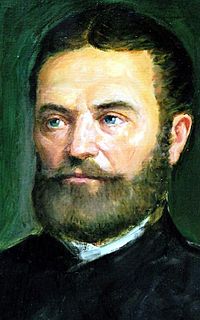 BOLYAI JÁNOS ÚJ EREDMÉNYEI
Appendix: abszolút geometria megalkotása
Olyan tételek, amelyek a párhuzamossági axiómától függetlenül igazak
A hiperbolikus és a sík /Euklidészi/ geometria párhuzamos tárgyalása
Appendix vége: a kör négyszögesítése szerkesztéssel,
Megoldható akkor és csak akkor, ha a geometria nem euklidészi

A szögharmadolási probléma térgeometriai megoldása
Komplex számok rendezett számpárként való ismertetése
Pszeudoprímek 
Raumlehre: a topológia alapjai
A négynél magasabb fokú algebrai egyenleteknek nincs megoldóképlete
Maximalista, tömör fogalmazás
A fizika geometrizálásának első megfogalmazója
Felismeri a gravitáció és a térgörbület kapcsolatát
BOLYAI JÁNOS ÉS A S-REFLEX
Babits Mihály: Bolyai
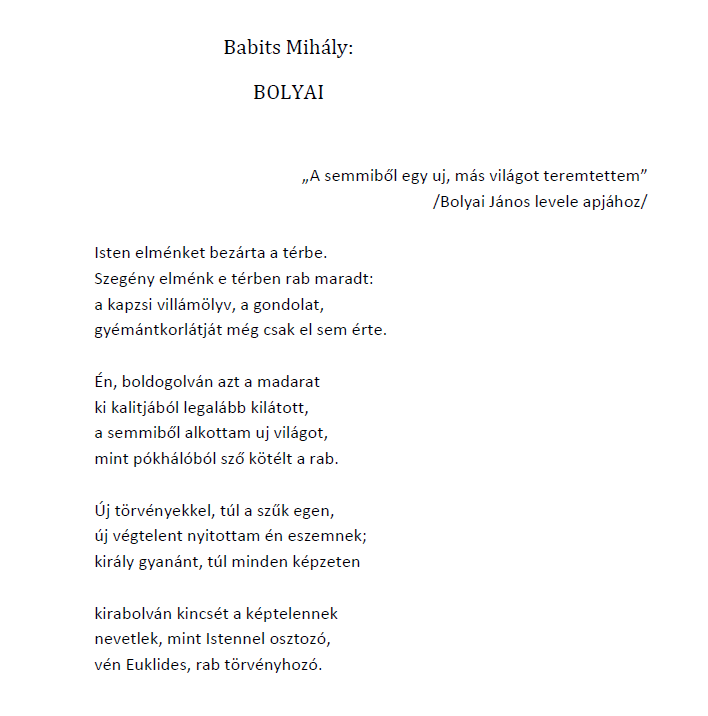